Schipperen tussen gezondheidsbescherming en ‘betutteling’- de zwalkende koers van de overheid
Jaap Seidell,
Vrije Universiteit
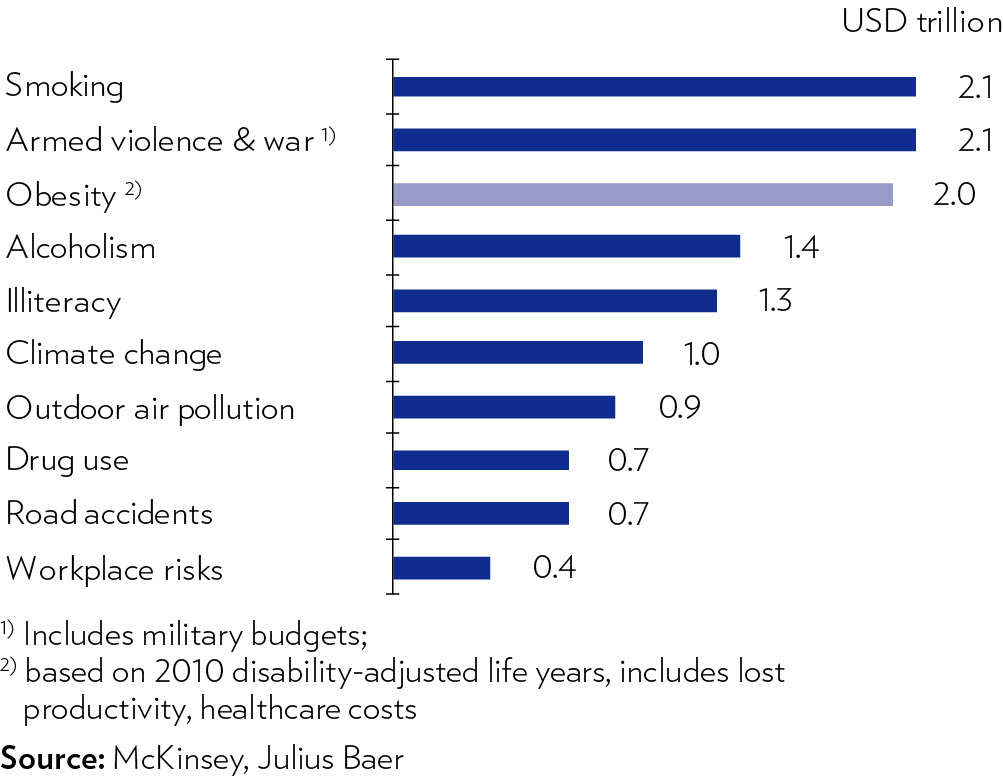 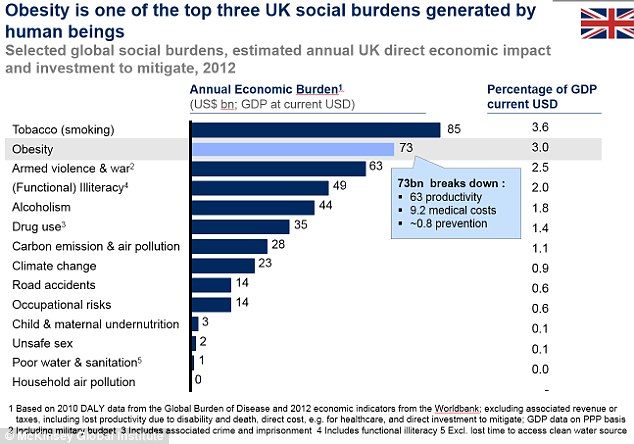 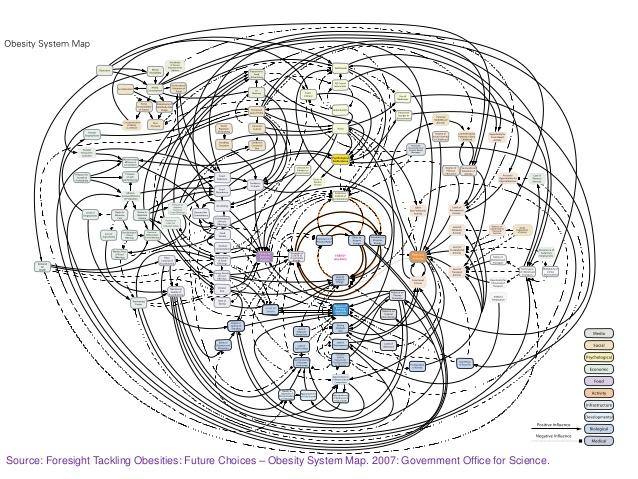 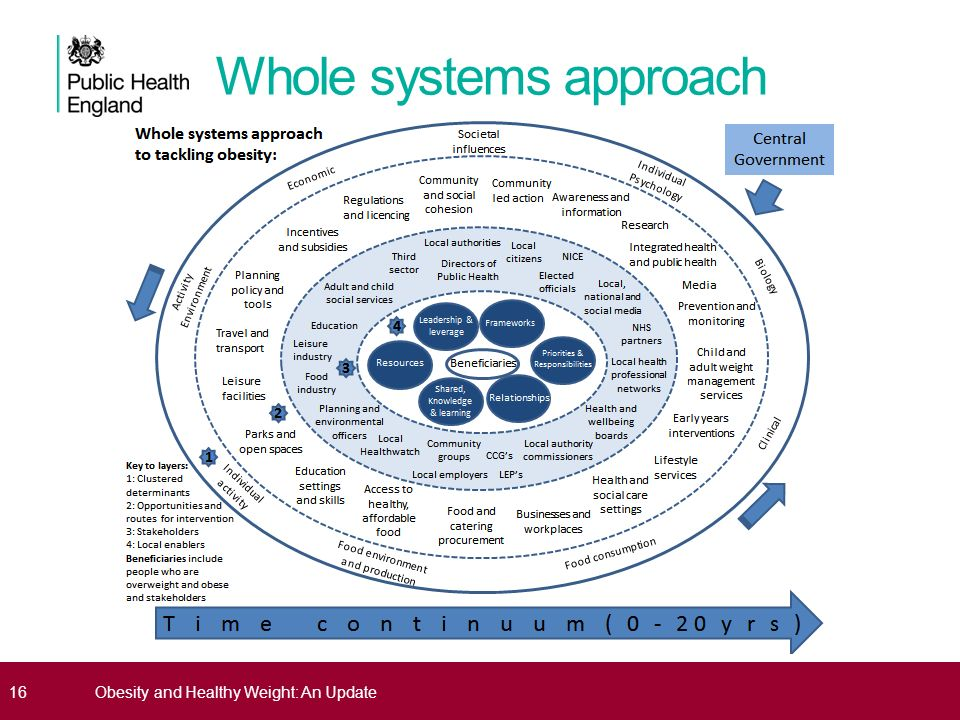 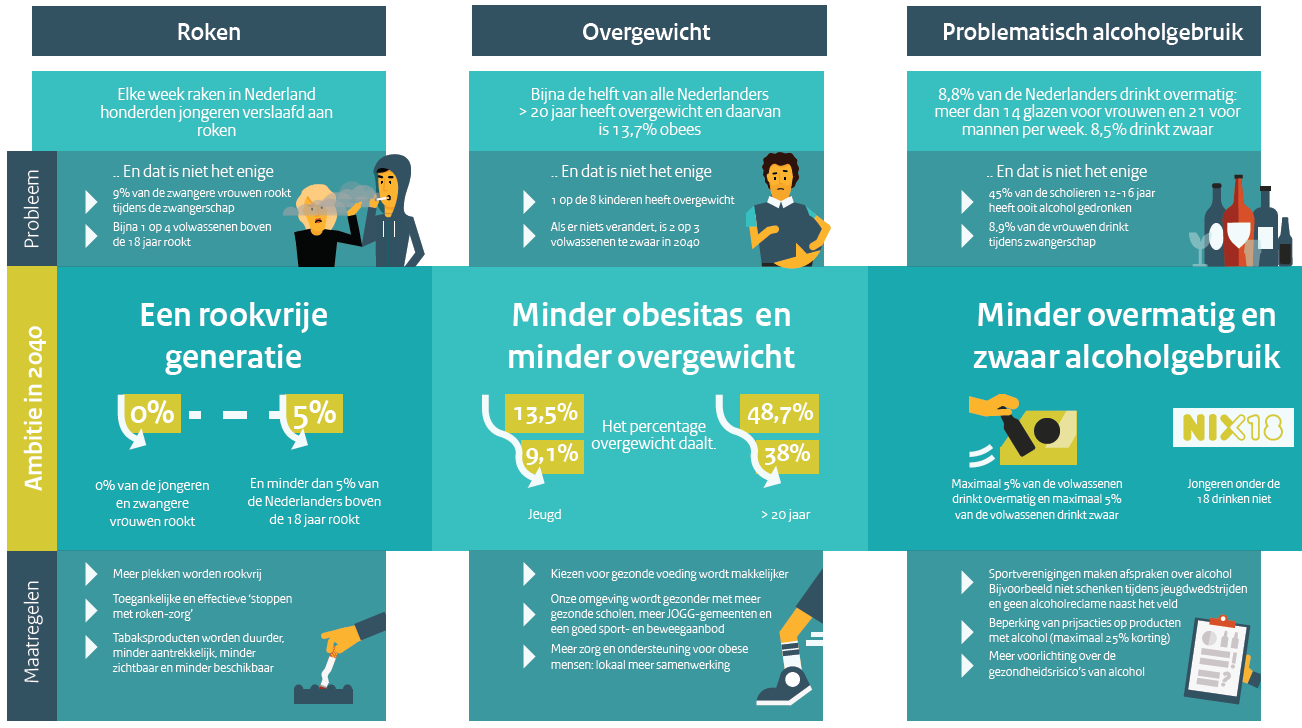 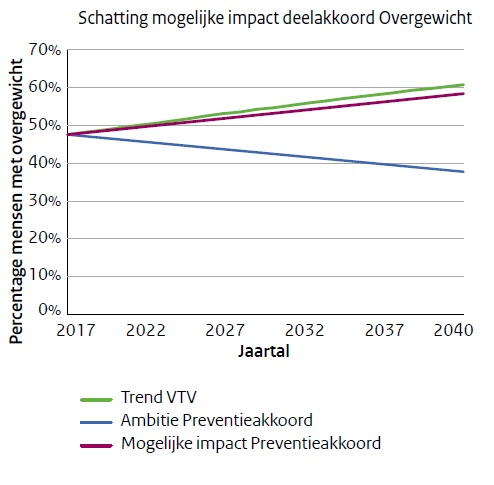 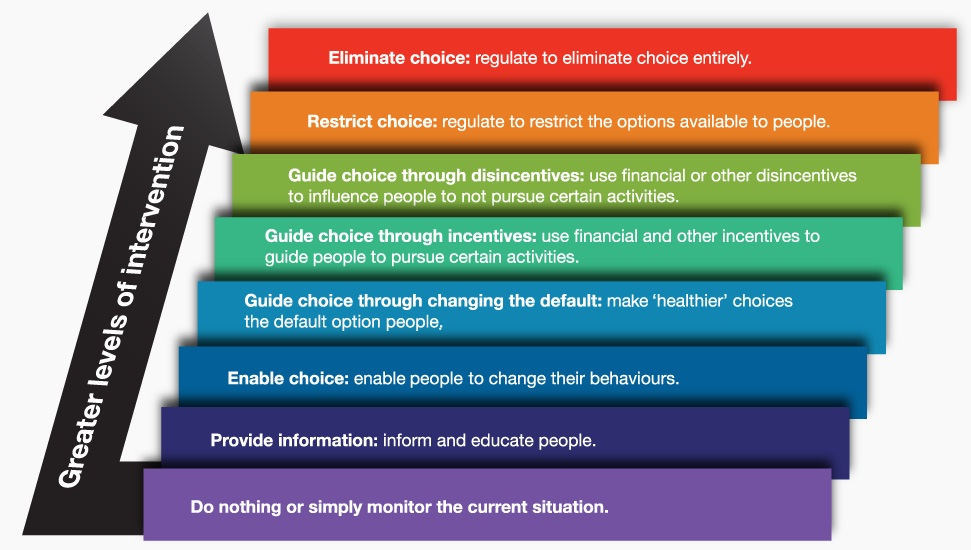 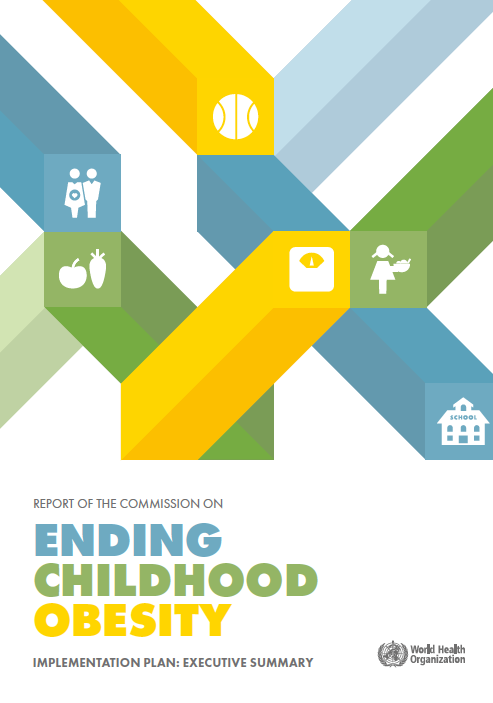 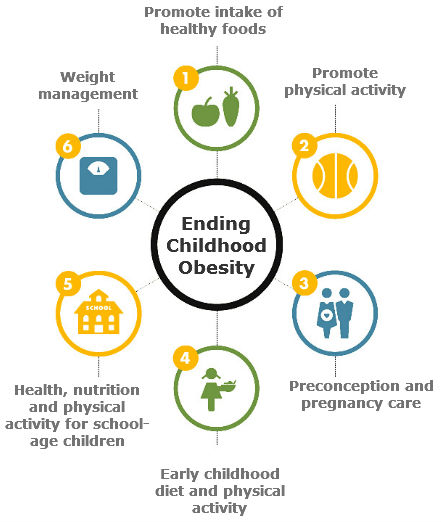 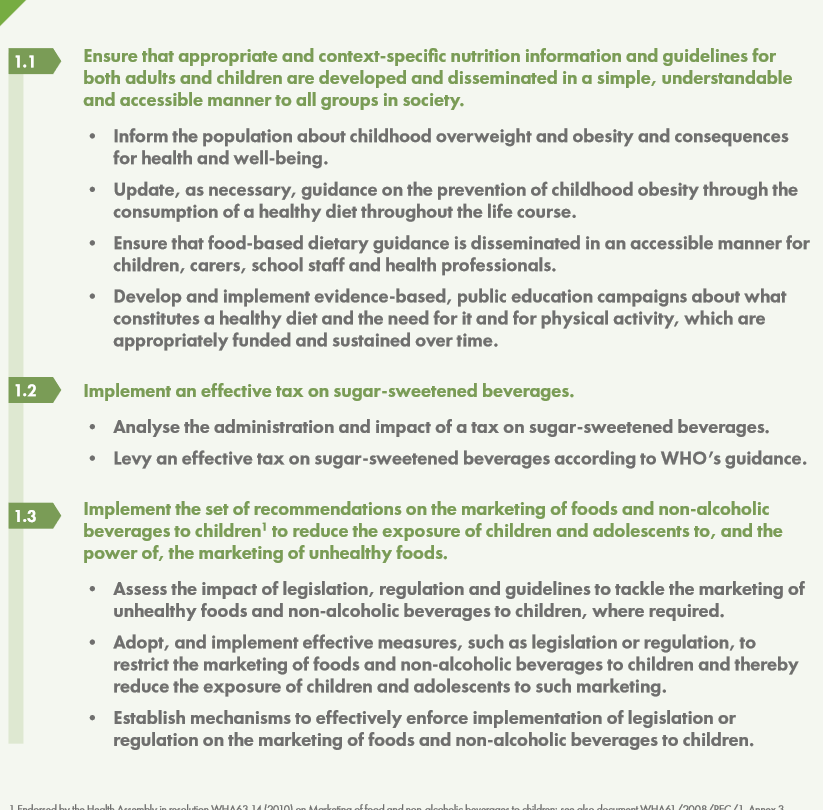 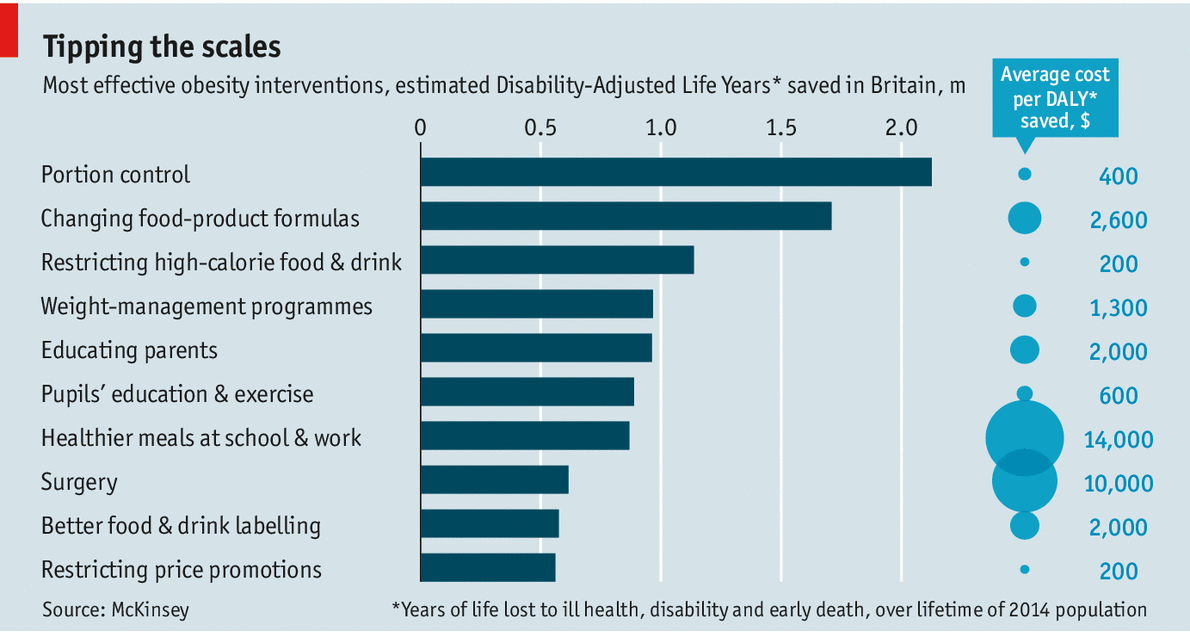 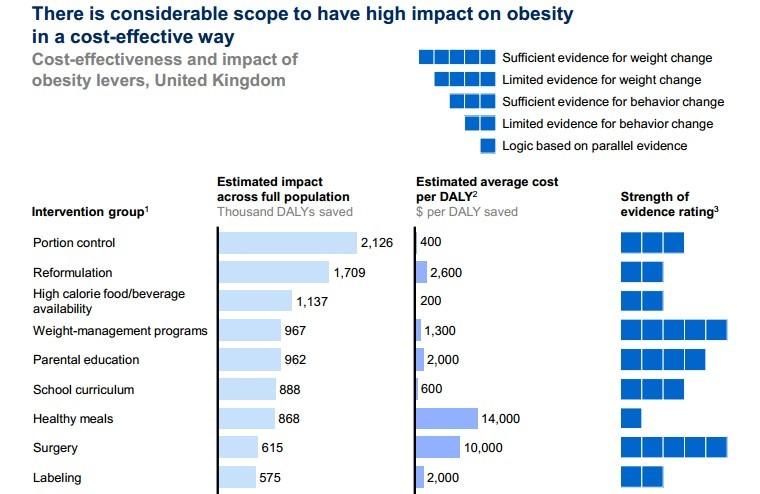 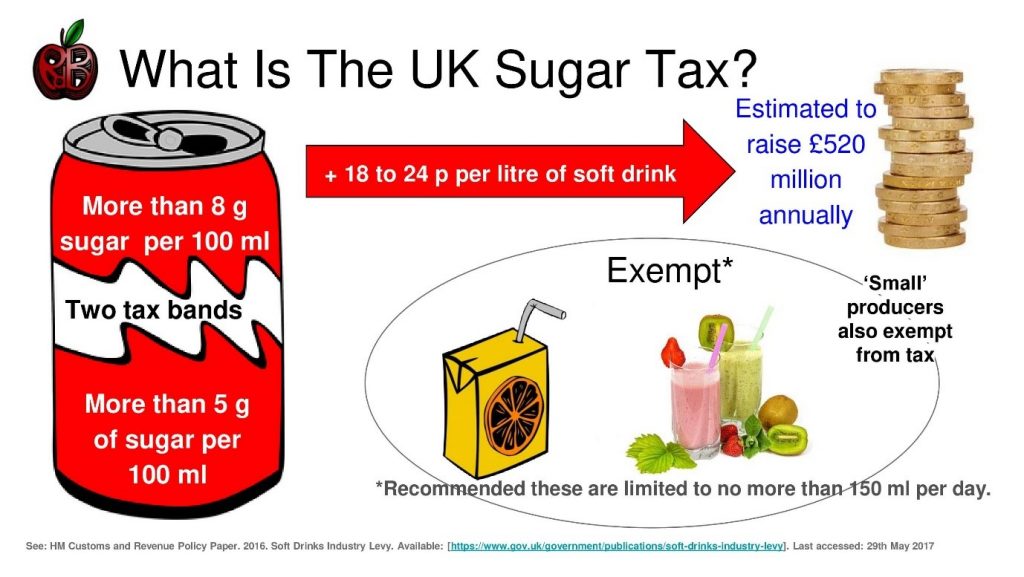 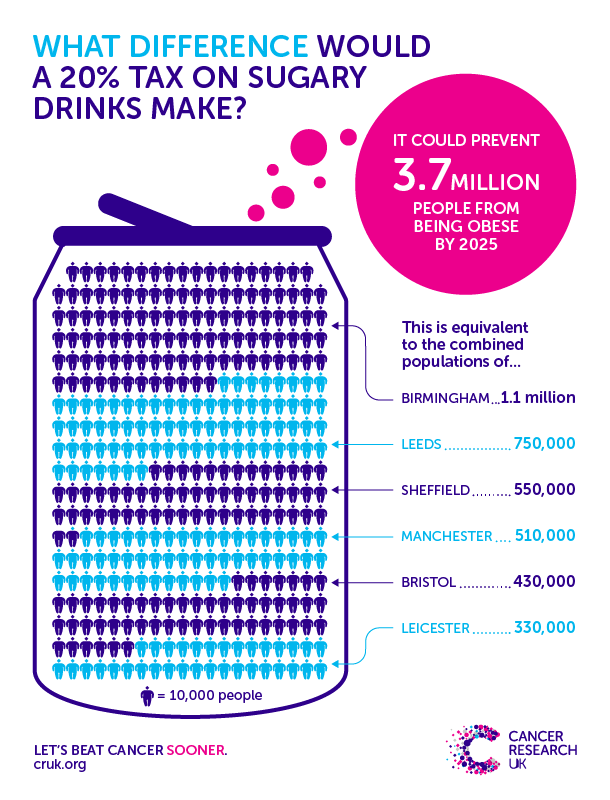 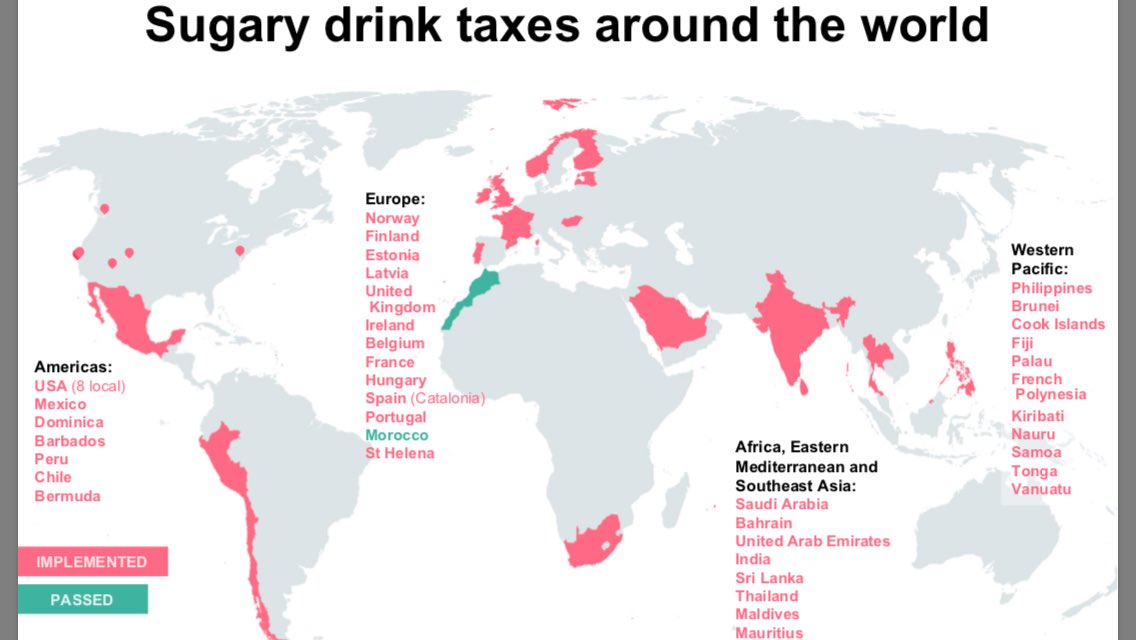 Food marketing to children:     the evidence
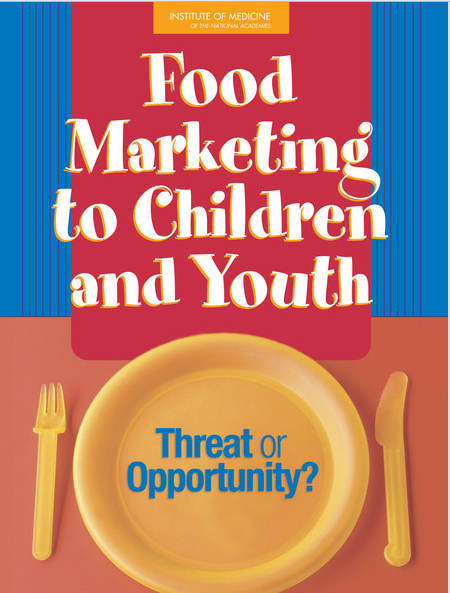 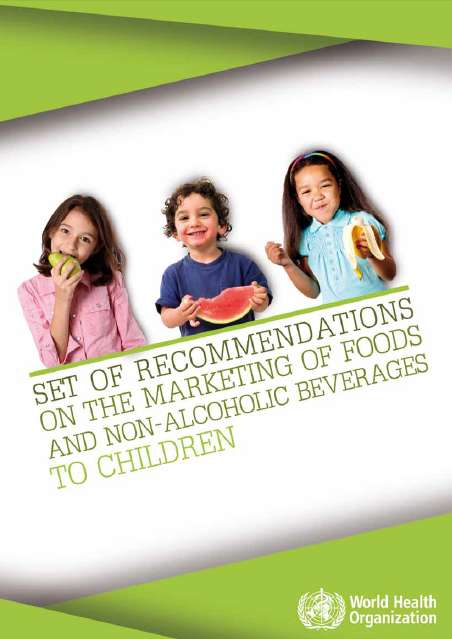 Geschiedenis
1874, English Parliament: “Relief act to protect children from their own lack of experience and from the wiles of pushing tradesmen and moneylenders”.
Geschiedenis
1974. US Federal Trade Commission: “inherently unfair to direct advertising to audiences too young to recognize the persuasive intent of such messages”.
 FTC formally considered prohibition of all tv advertising to young children -> industry lobby -> congress halted funding of the FTC-> limits of time devoted to commercials in childrens’ programs.
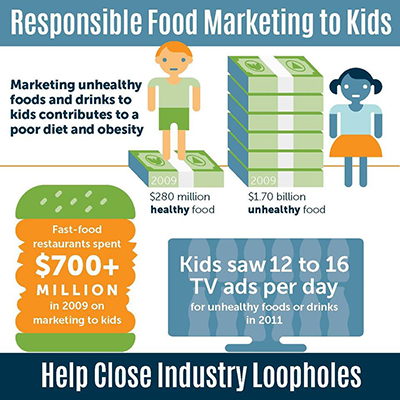 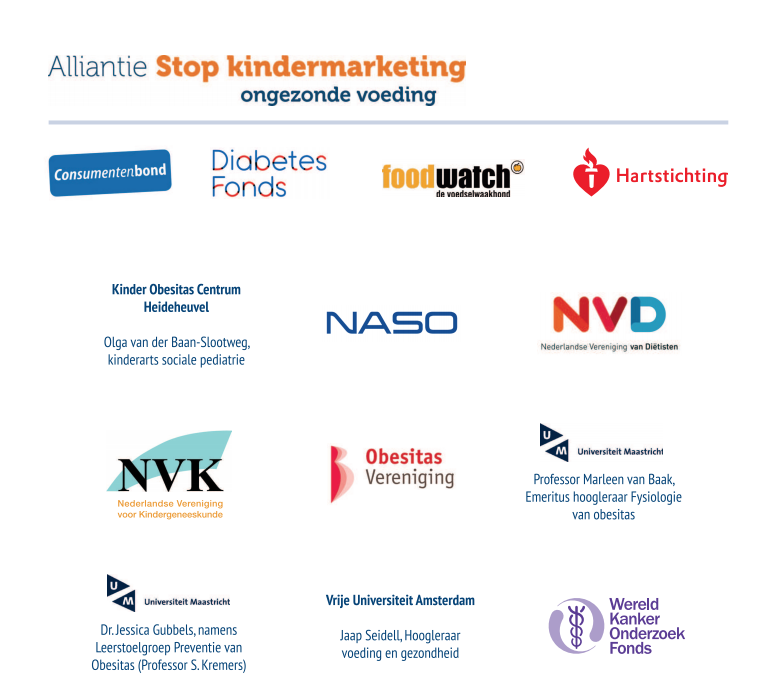 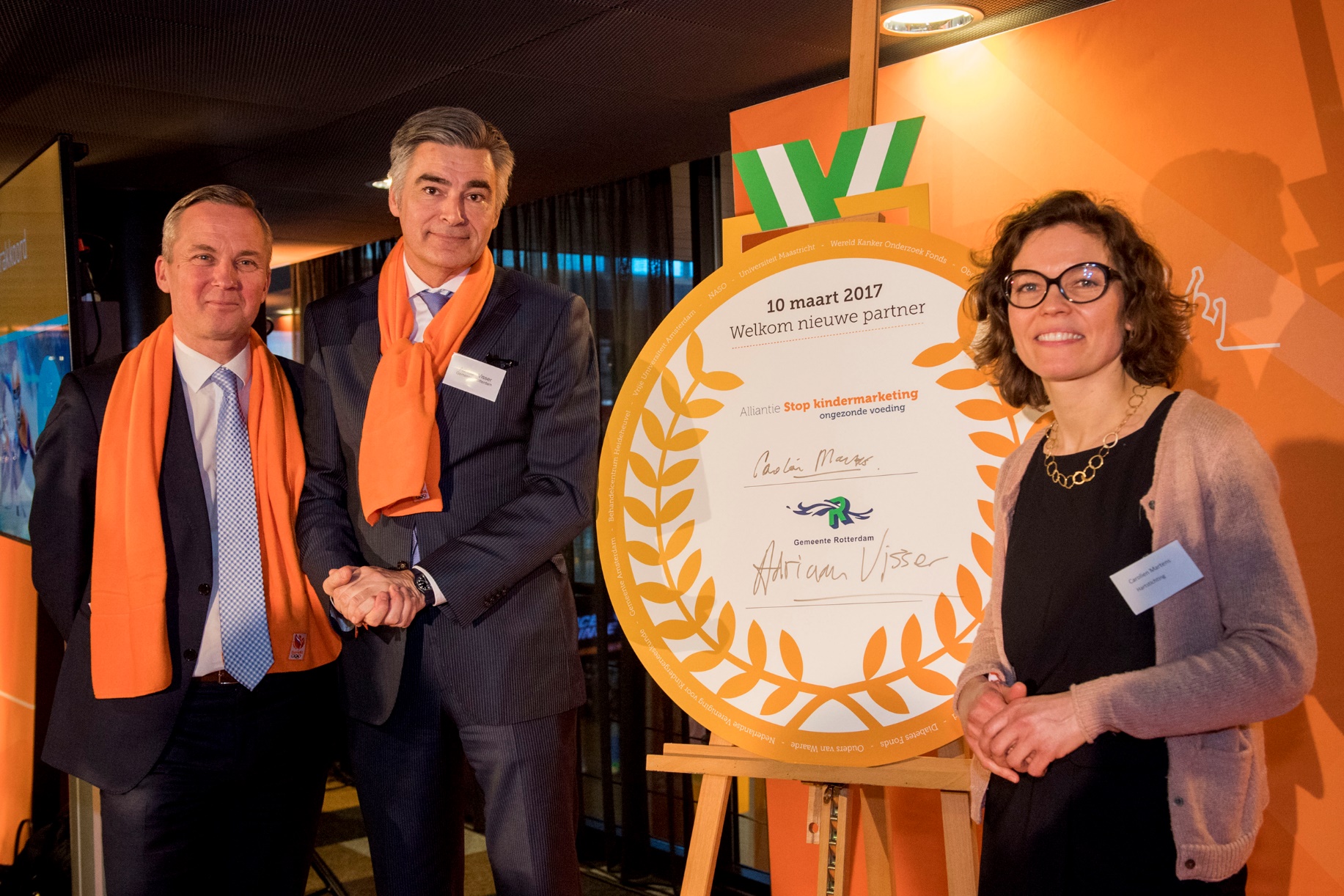 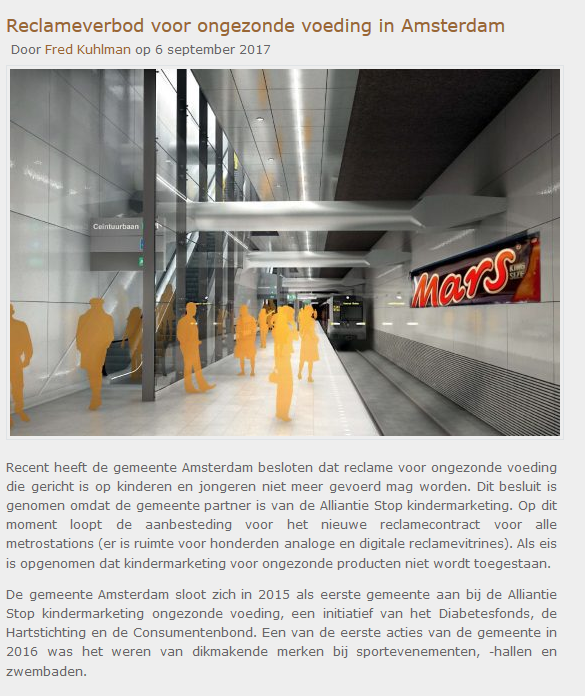 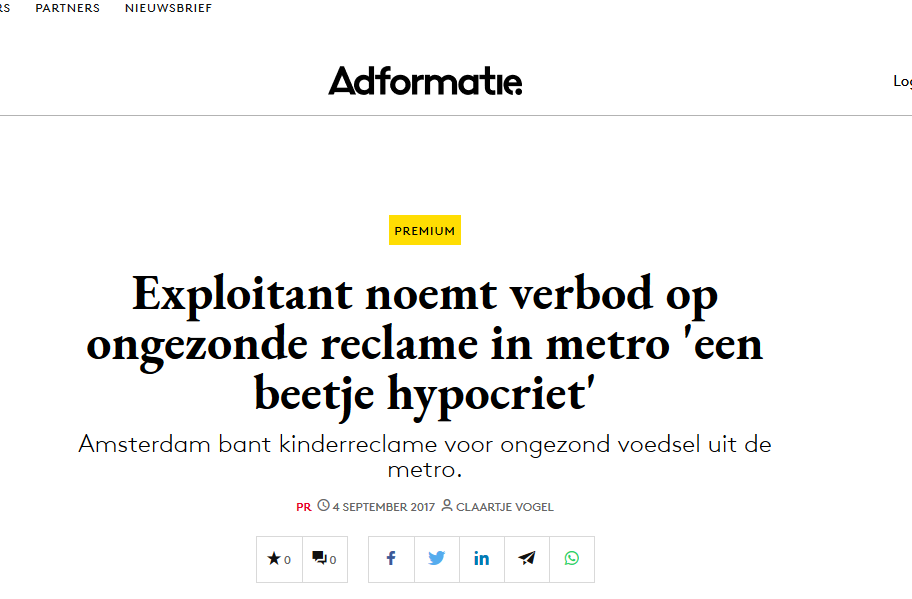 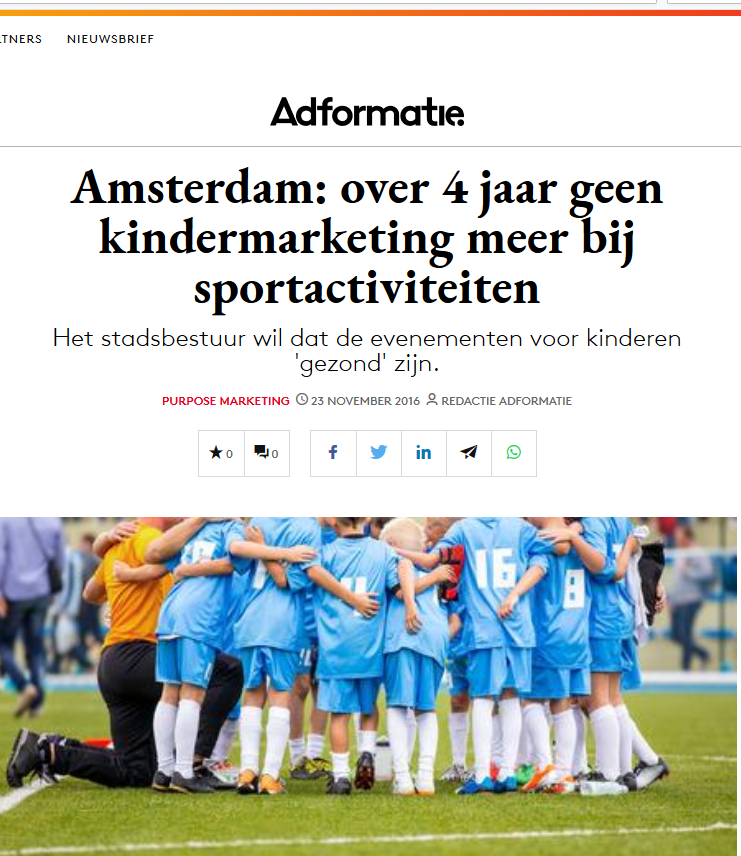 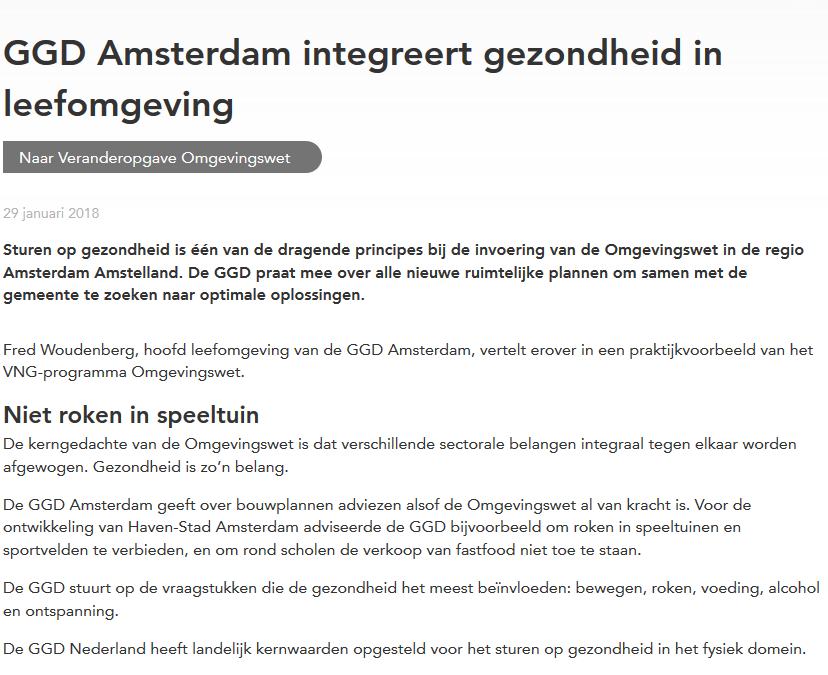 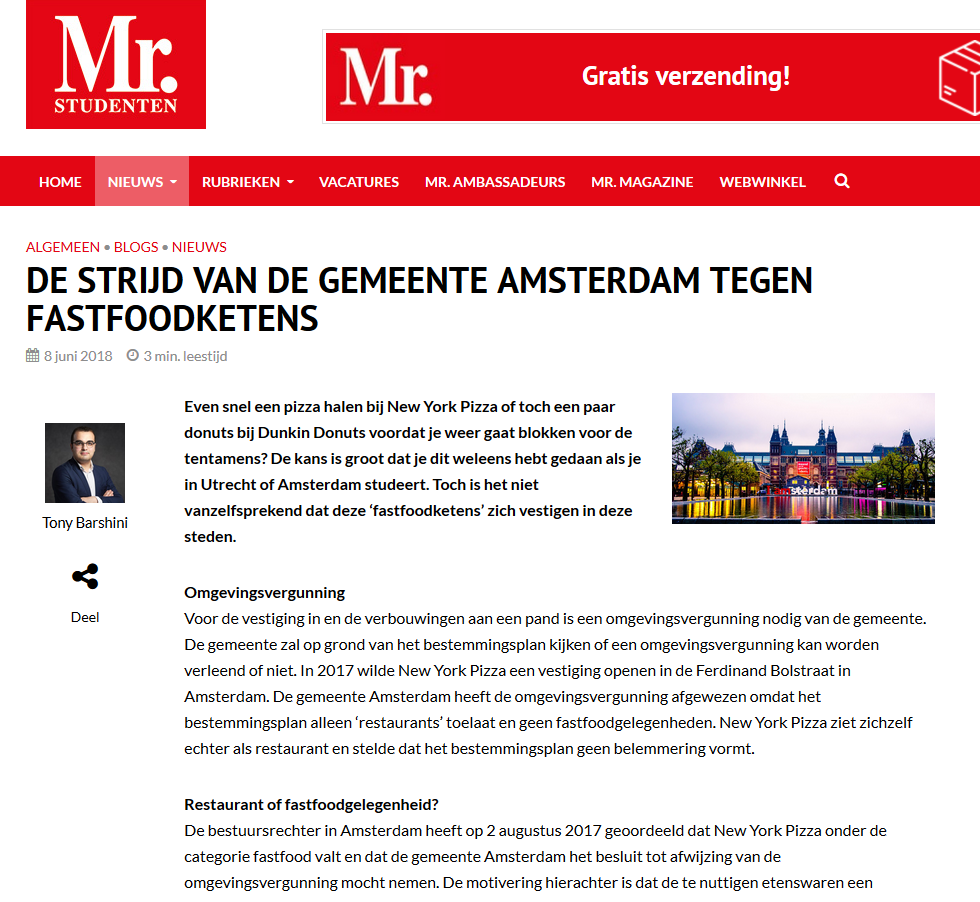 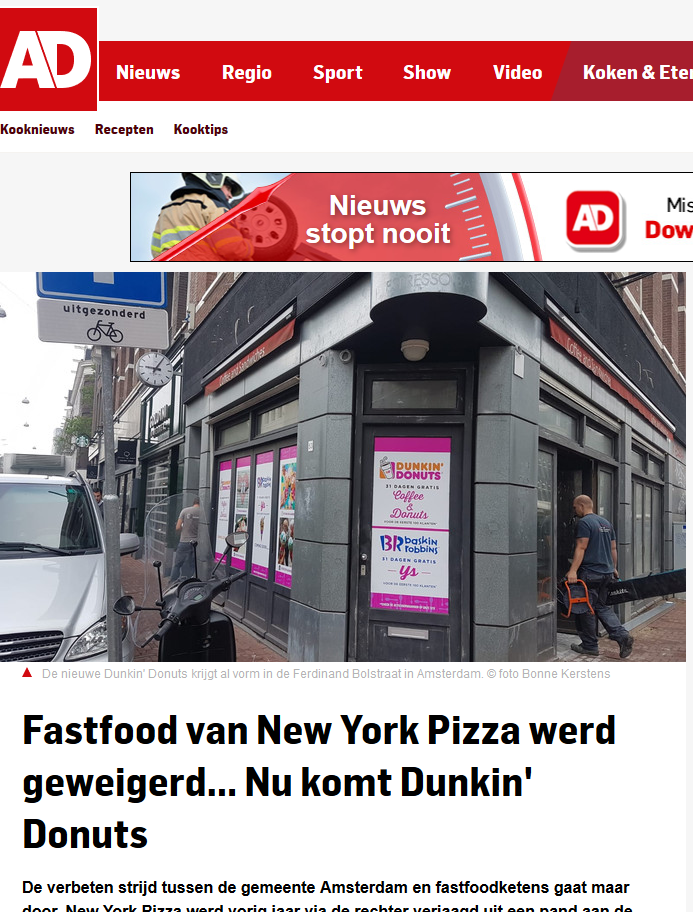 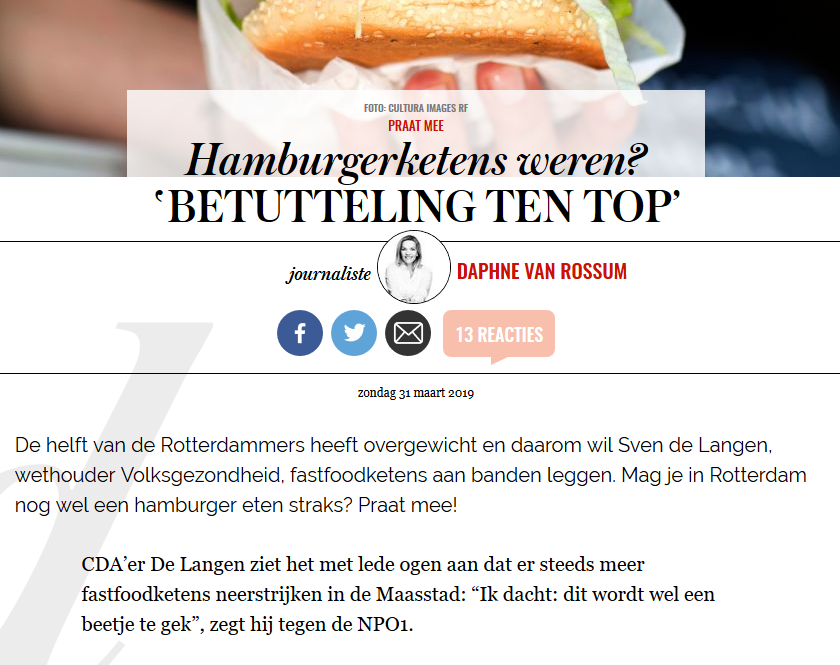 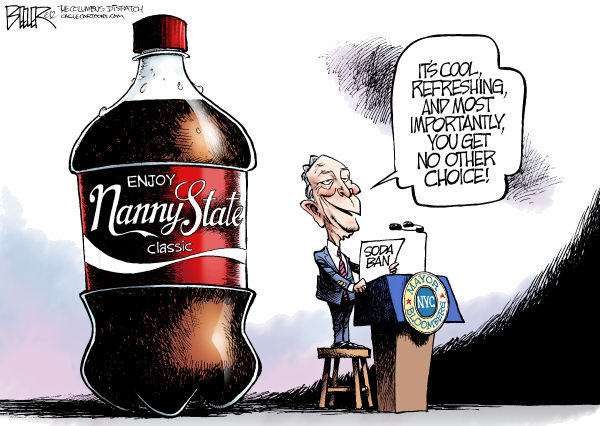 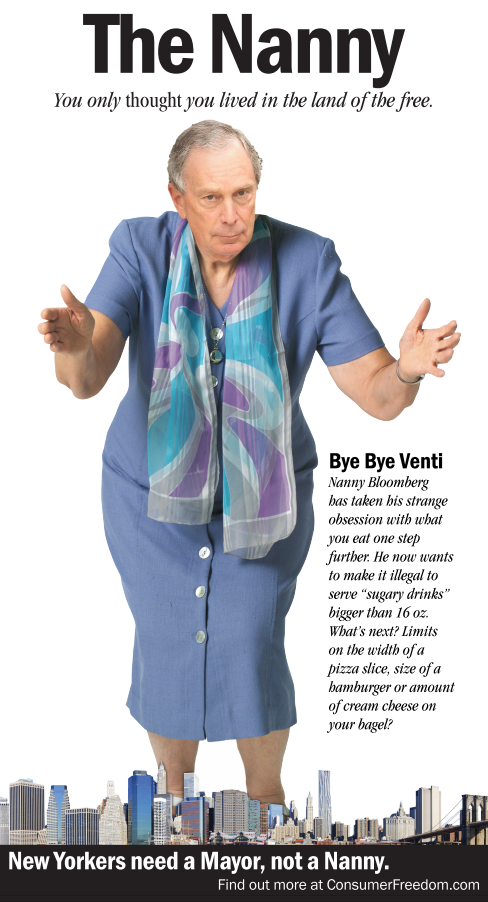 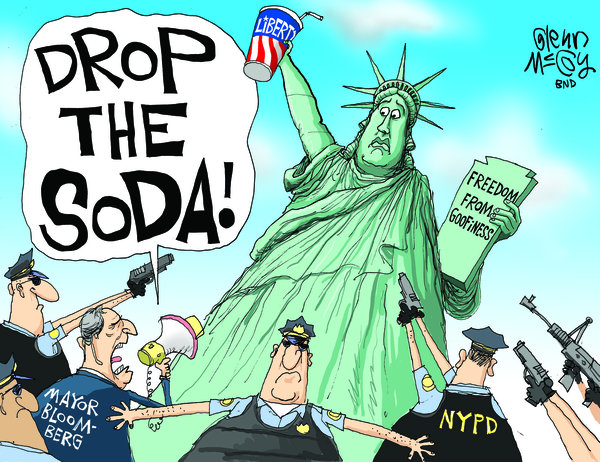 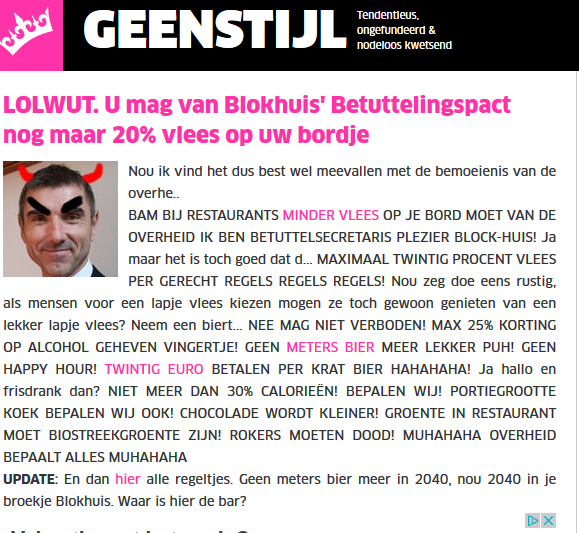 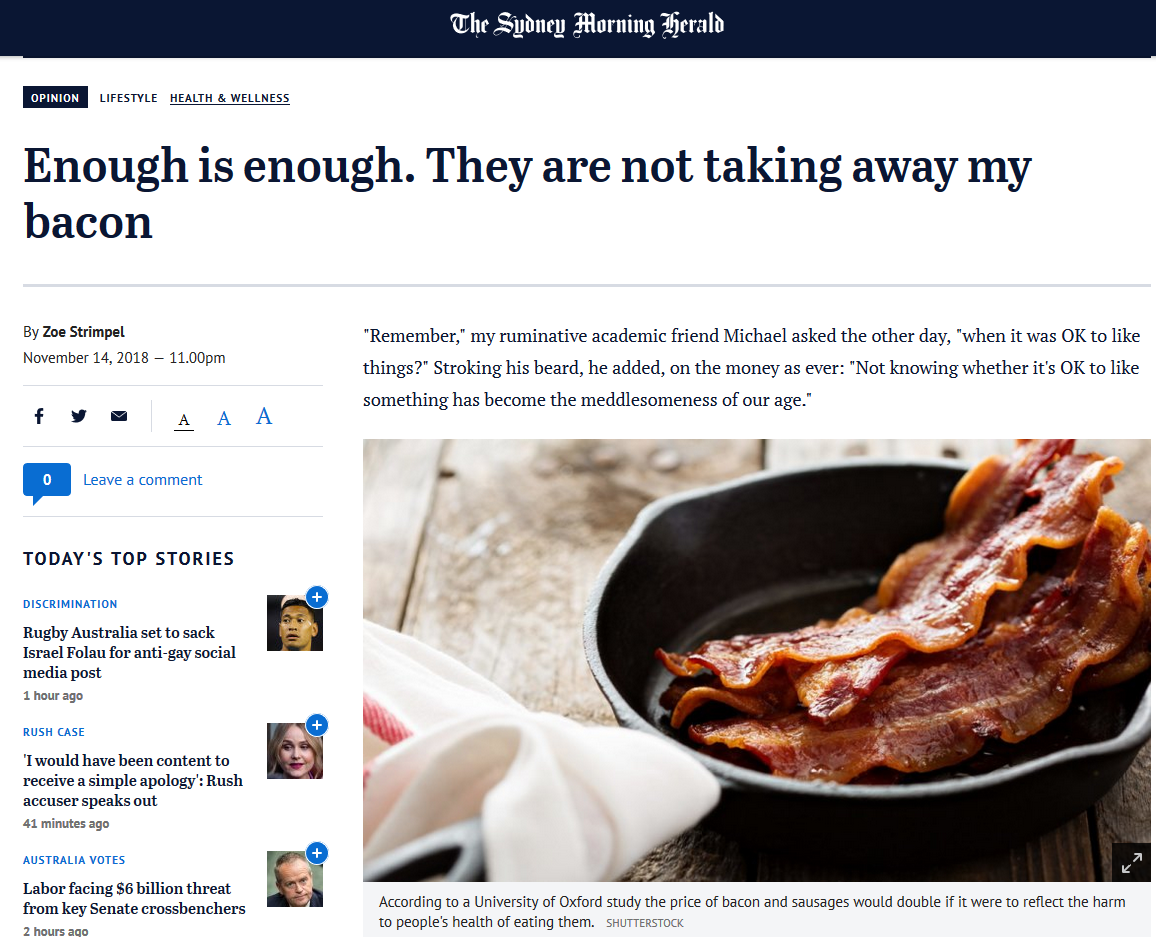 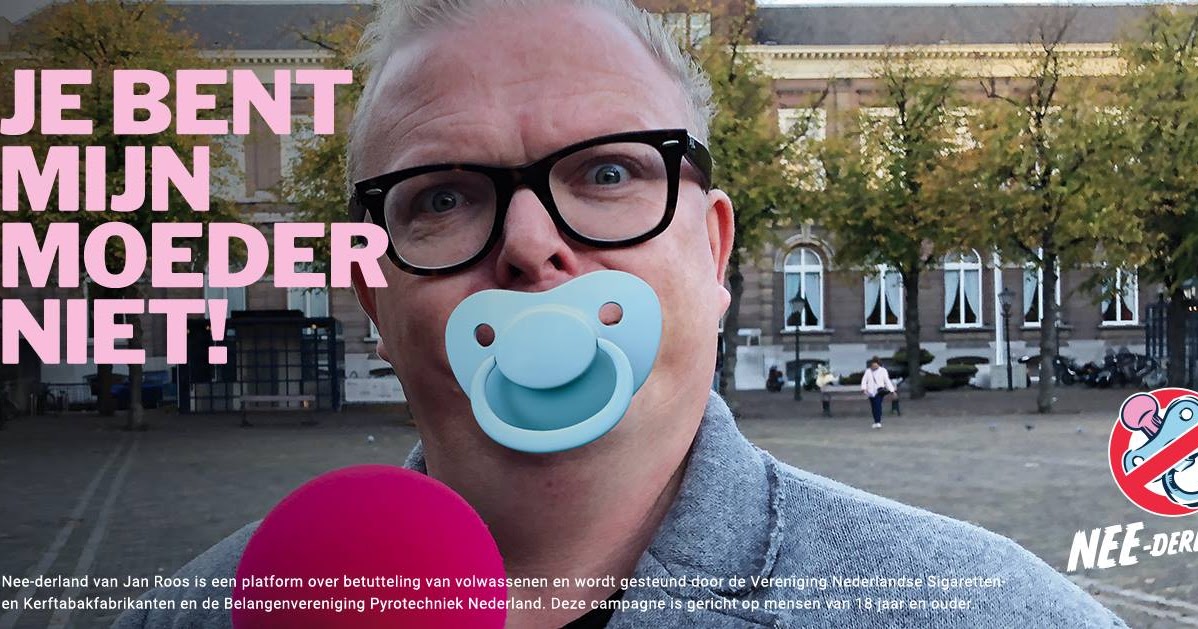 Conclusies
Regulering is een belangrijk en effectief instrument bij gezondheidsbescherming en ziektepreventie.
Het wordt politiek niet of zeer terughoudend ingezet (vanwege ‘betutteling’).
Sturing op ongezond gedrag met commercieel oogmerk is echter dominant en wordt toelaatbaar geacht.
Een nieuwe visie op gezondheidsbescherming is nodig.